Niższe kwasy karboksylowe
Kwasy karboksylowe
Kwasy karboksylowe to kwasy organiczne. W ich cząsteczce znajduje się grupa alkilowa i grupa karboksylowa. 
Grupa karboksylowa to grupa funkcyjna kwasów karboksylowych składająca się z jednego atomu węgla, dwóch atomów tlenu i jednego atomu wodoru.
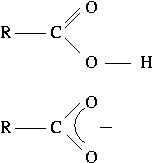 Nazwy kwasów karboksylowych
Nazwy zwyczajowe kwasów karboksylowych tworzy się od miejsca ich występowania: np. kwas mrówkowy, kwas cytrynowy.
Nazwy systematyczne kwasów tworzy się od nazwy węglowodoru, który ma w cząsteczce tyle samo atomów węgla ile cząsteczka kwasu, dodając słowo kwas i końcówkę –owy.
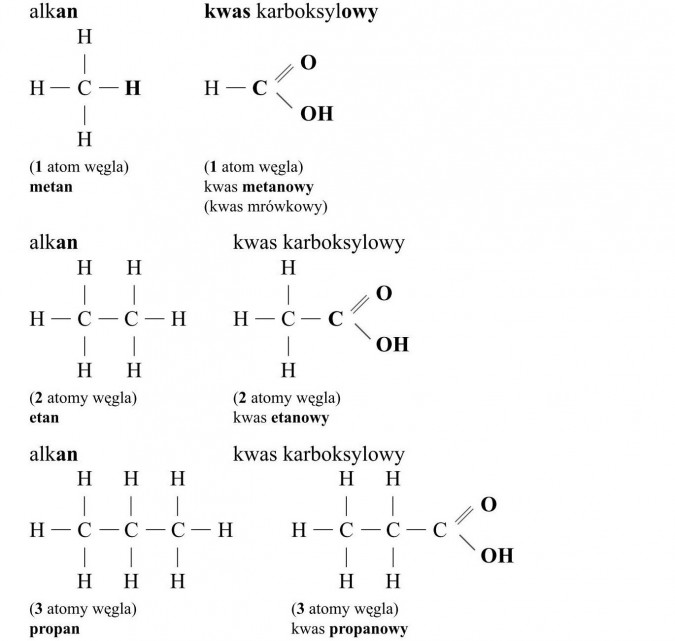 Szereg homologiczny kwasów karboksylowych
Każdy kolejny kwas w szeregu homologicznym ma o jeden atom węgla więcej w cząsteczce od poprzedniego.
Wzór ogólny kwasów karboksylowych
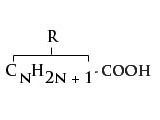 Ogólny wzór kwasów karboksylowych nie dotyczy kwasu metanowego – on zamiast grupy alkilowej ma atom wodoru.
Kwas metanowy
Kwas metanowy to pierwszy związek chemiczny w szeregu homologicznych kwasów karboksylowych. Jego nazwa zwyczajowa to kwas mrówkowy, ponieważ występuje w jadzie mrówek oraz w liściach pokrzywy.
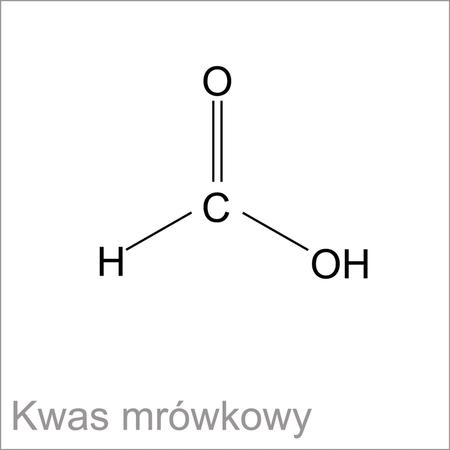 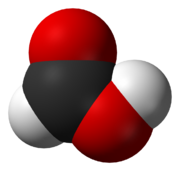 Właściwości kwasu metanowego
Kwas mrówkowy jest silnie trujący.
Jest substancją parzącą, a rany powstałe przez oparzenia tym kwasem trudno się goją.
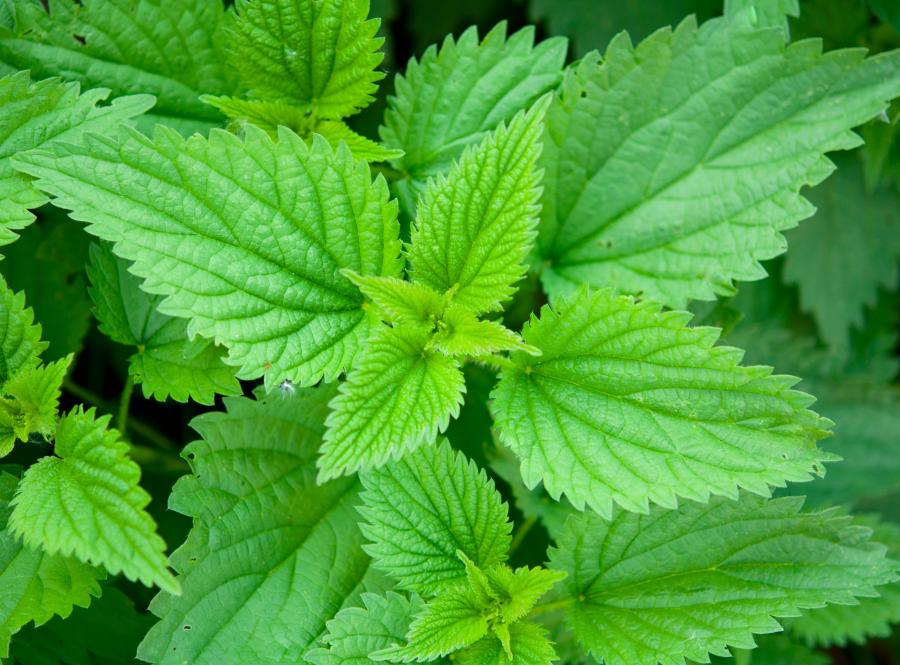 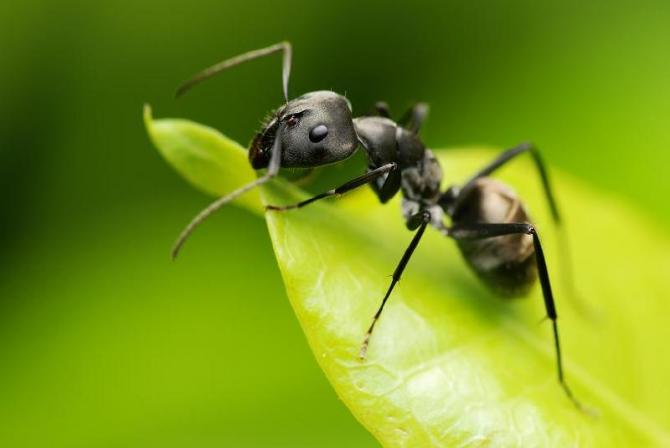 Właściwości kwasu mrówkowego
Zastosowanie kwasu mrówkowego
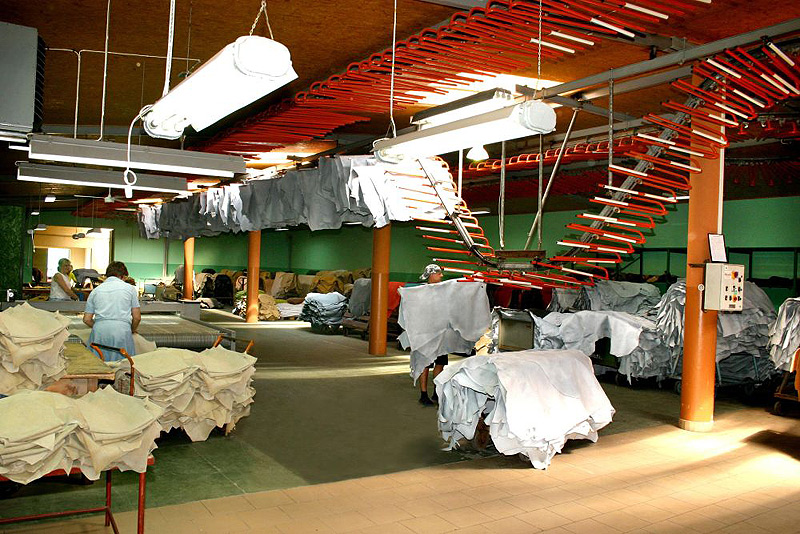 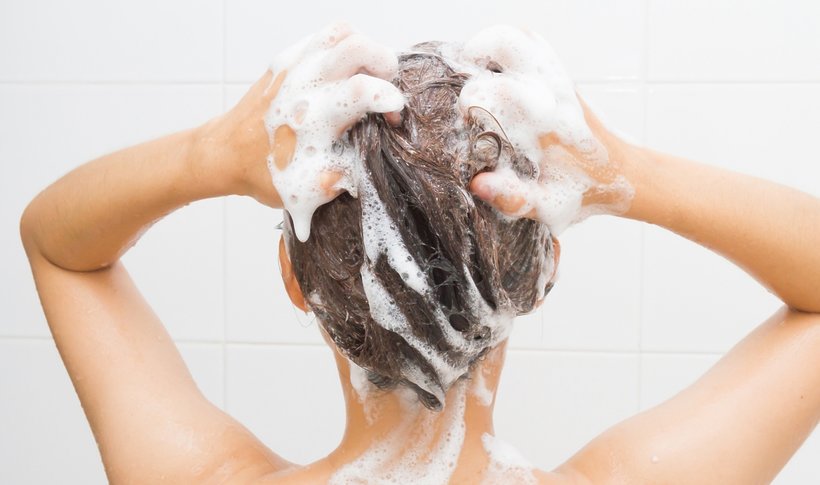 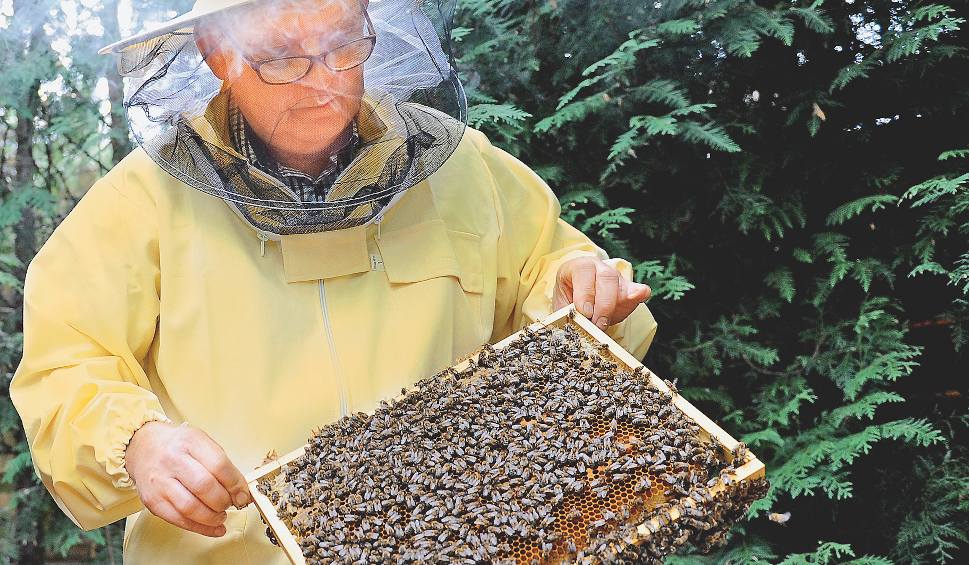 https://www.youtube.com/watch?v=eksagPy5tmQ
Kwas etanowy
Kwas etanowy – inaczej nazywany kwasem octowym – to drugi związek chemiczny w szeregu homologicznym kwasów karboksylowych. Otrzymuje się go w procesie fermentacji octowej.
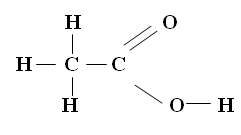 Proces fermentacji octowej
W procesie fermentacji octowej etanol ulega utlenieniu do kwasu octowego pod wpływem enzymów wytwarzanych przez bakterie octowe.
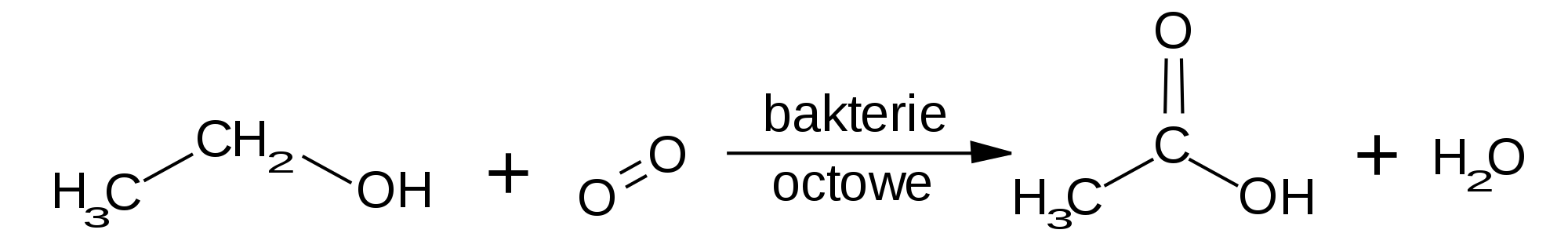 Dysocjacja kwasu etanowego
W roztworze wodnym kwas etanowy ulega dysocjacji:
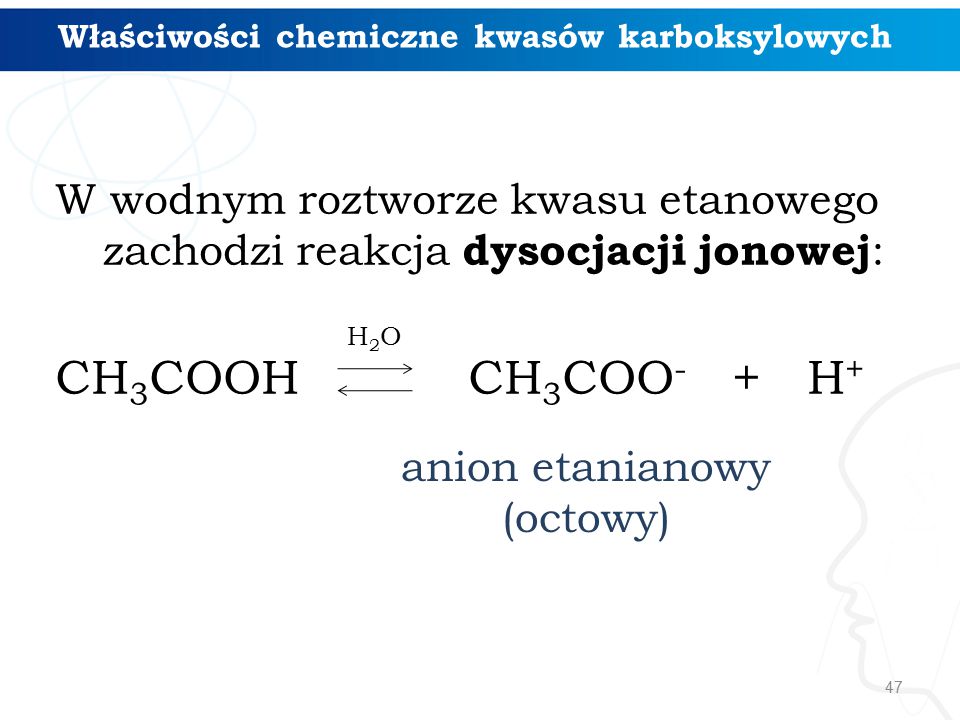 Reakcja kwasu etanowego z magnezem
Reakcja kwasu etanowego z magnezem przebiega tak jak reakcja kwasów nieorganicznych z metalami. Magnez wypiera wodór z kwasu etanowego, powstaje sól – etanian magnezu – i wodór.
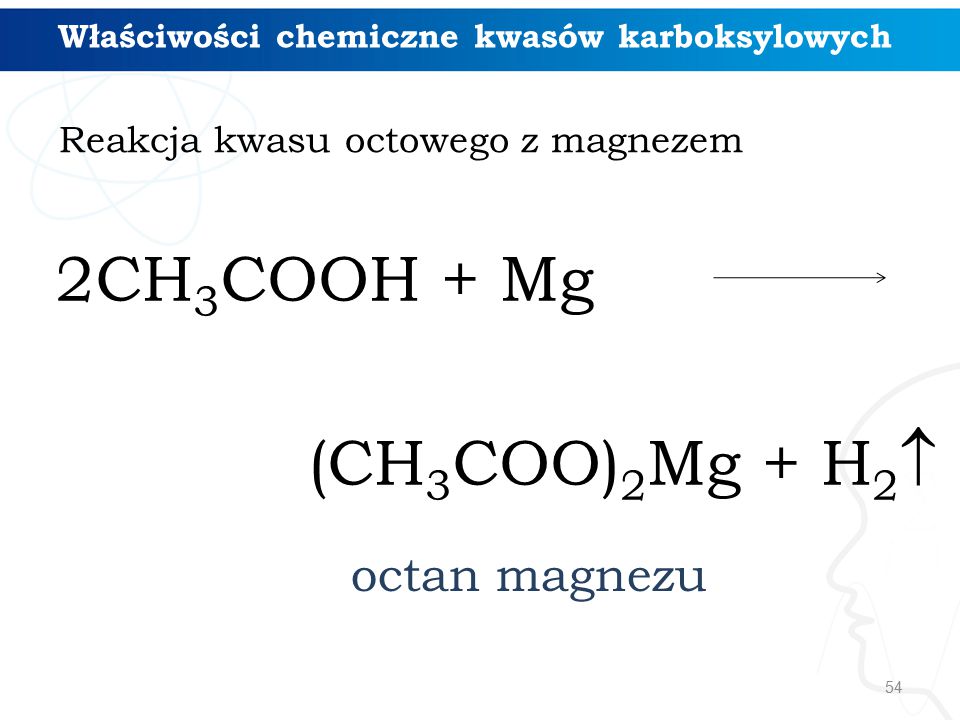 Reakcja kwasu etanowego z zasadą sodową
Zachodzi reakcja zobojętniania:
NaOH + CH3COOH  CH3COONa + H2O
Reakcja kwasu etanowego z tlenkiem miedzi (II)
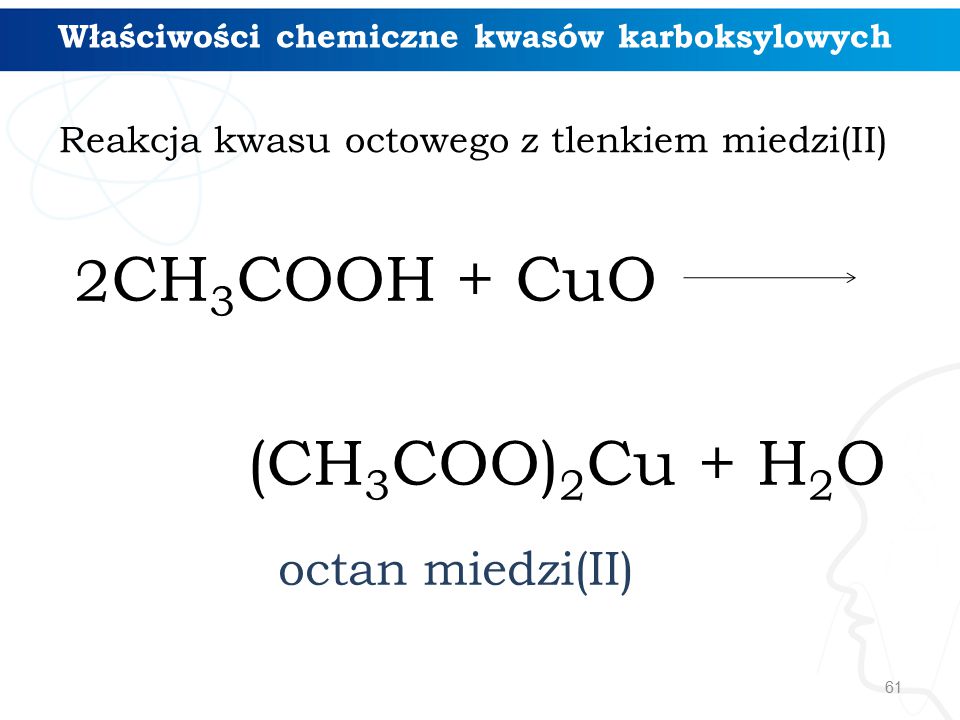 Reakcja spalania kwasu etanowego
Kwas octowy spala się niebieskim płomieniem
CH3COOH + 2O2  2CO2 + 2H2O
Właściwości kwasu etanowego
Tworzenie nazw soli kwasów karboksylowych
Do nazwy reszty kwasowej dodajemy nazwę metalu i uwzględniamy jego wartościowość.
Przykłady:
Kwas metanowy  metanian........ (sodu)
Kwas butanowy  butanian ......... (magnezu)
Zastosowanie
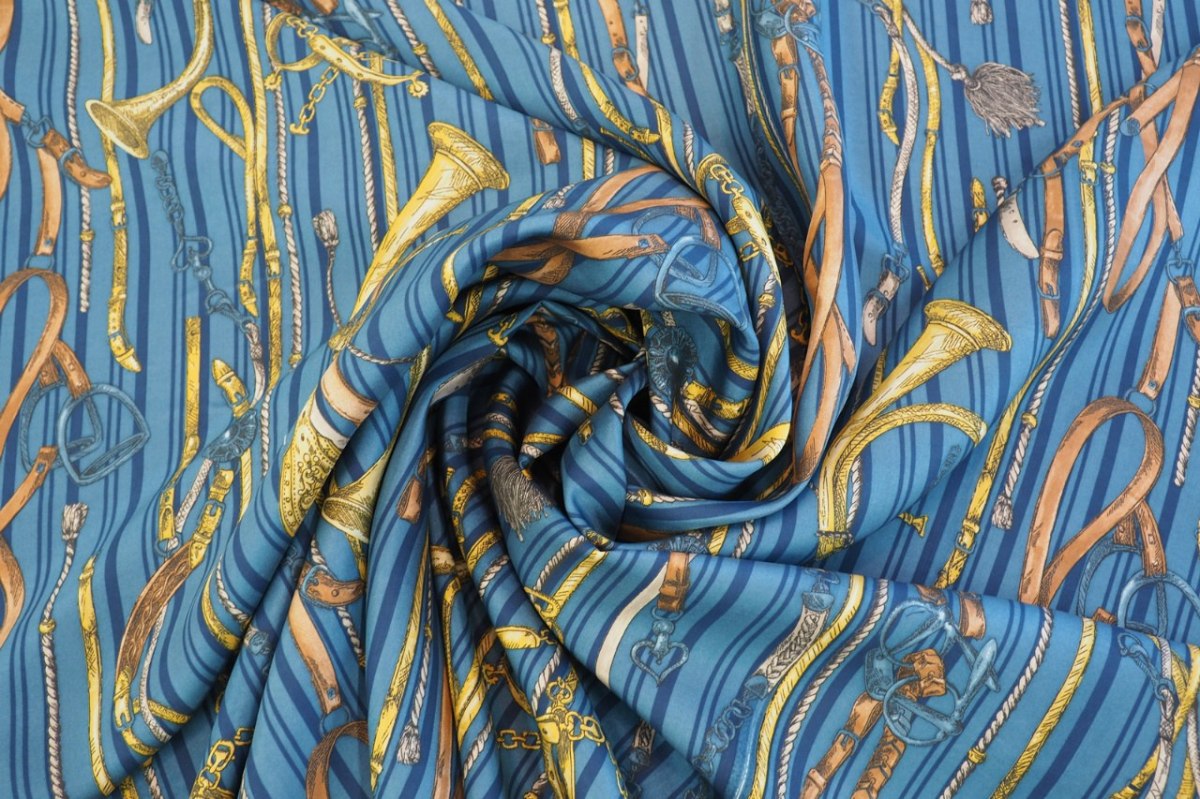 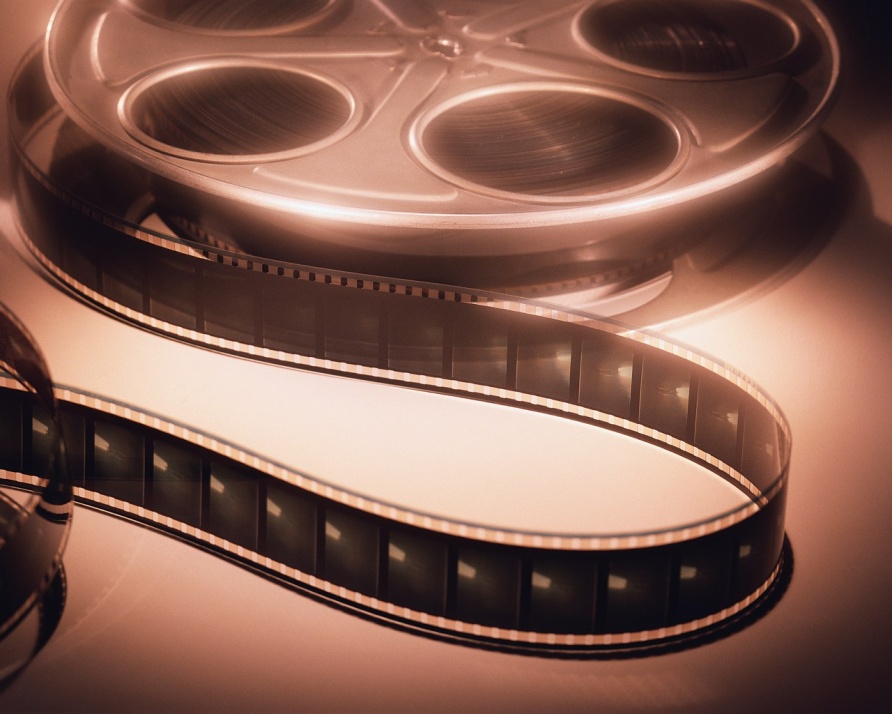 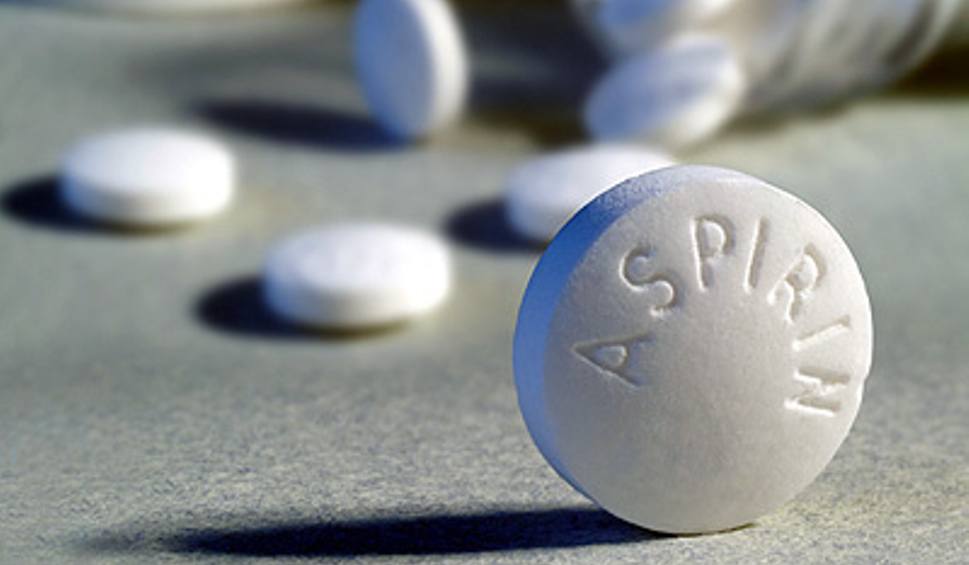 https://www.youtube.com/watch?v=DupXDD87oHc